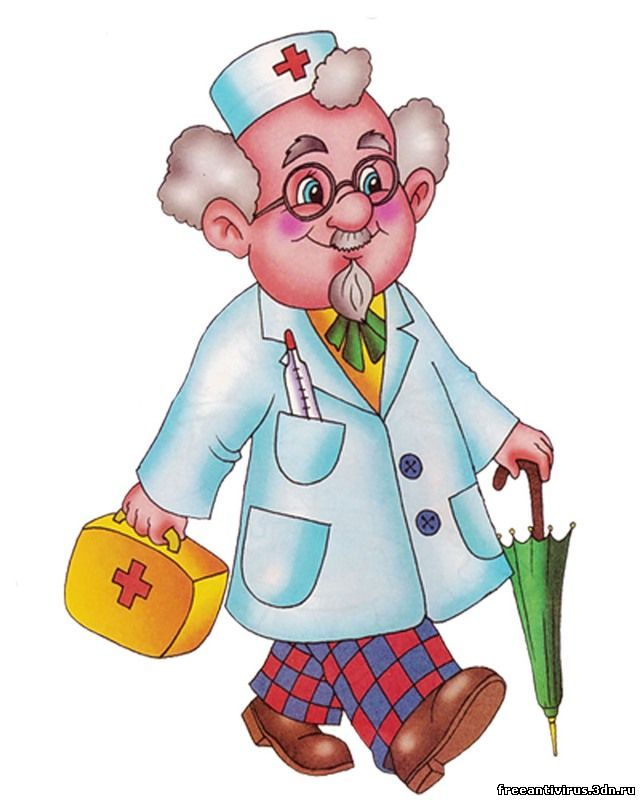 НАШЕ СЕРДЦЕ
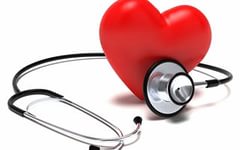 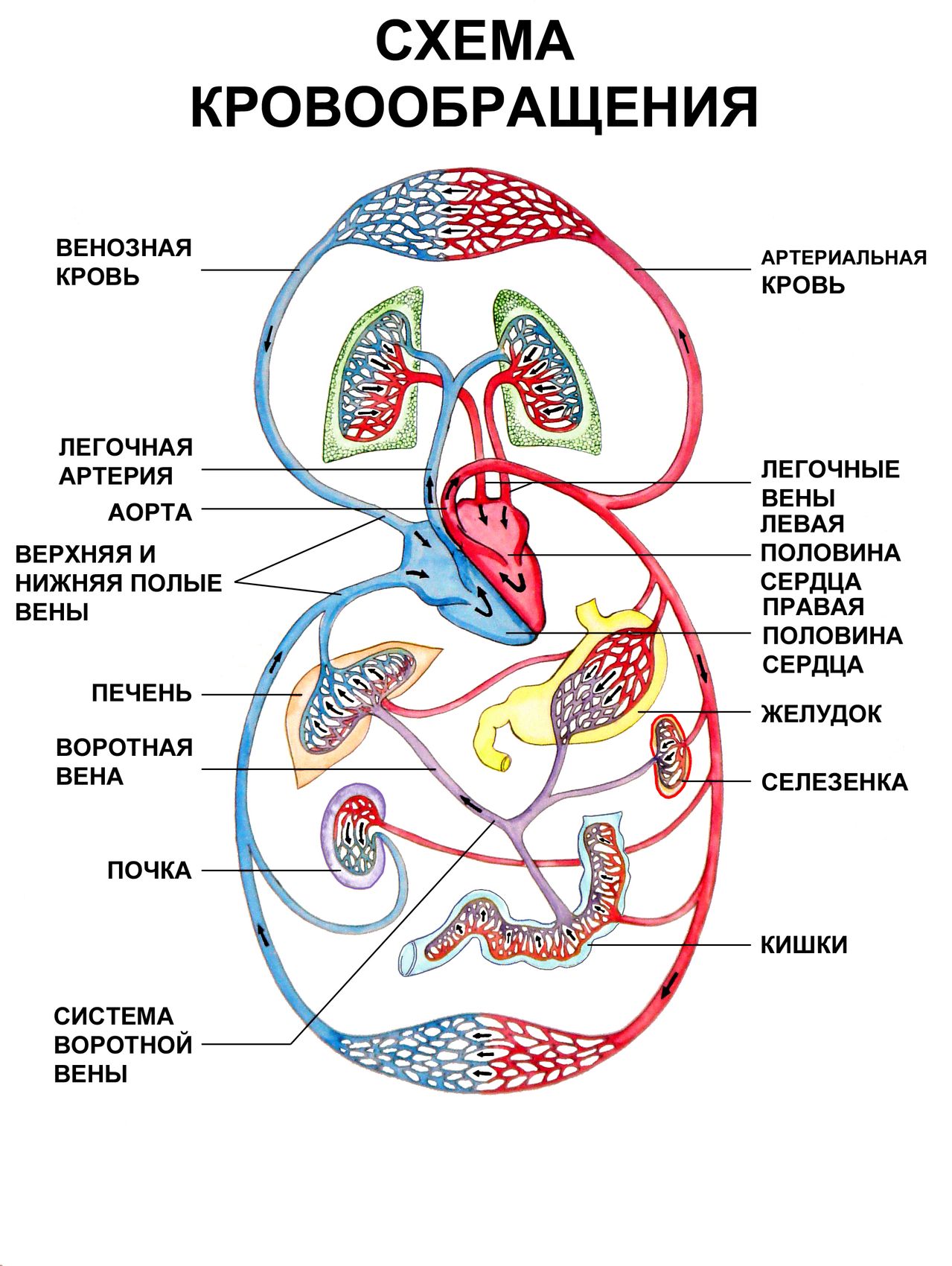 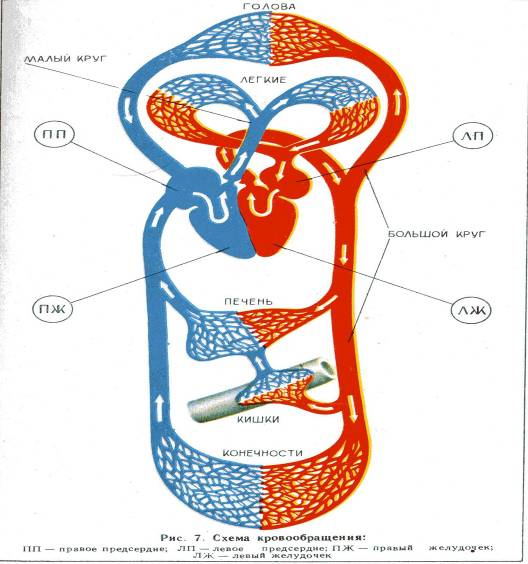 Движение крови в организме человека
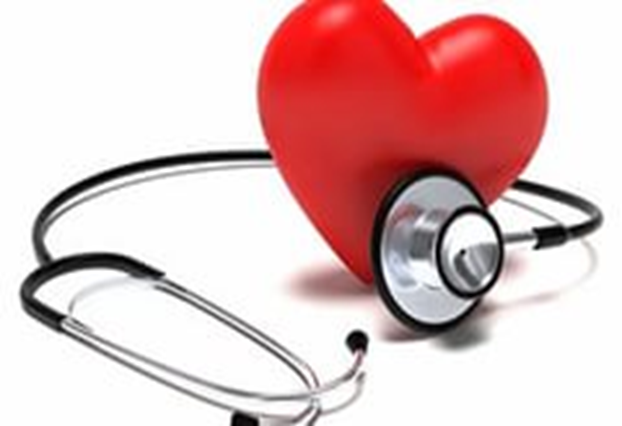 Вовремя обращаться к врачу
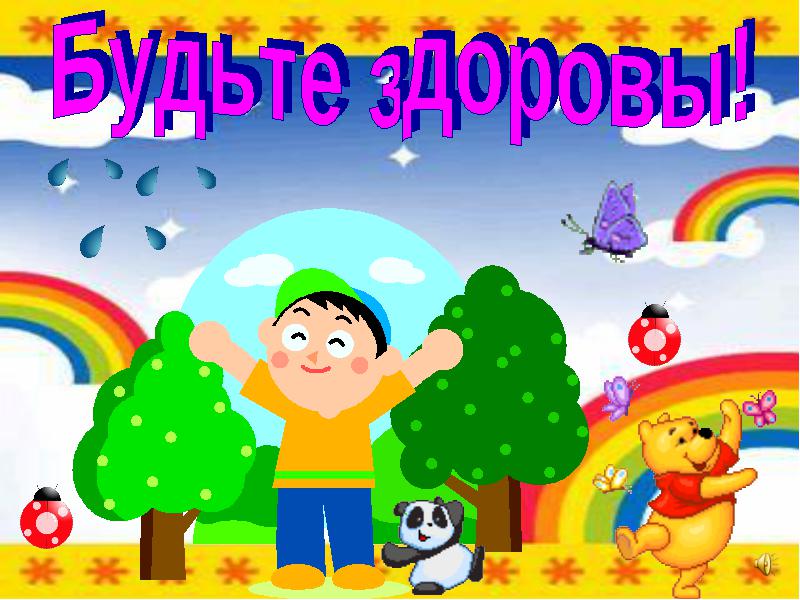 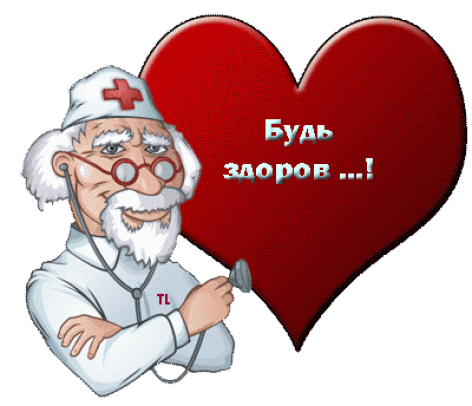 Будьте здоровы!